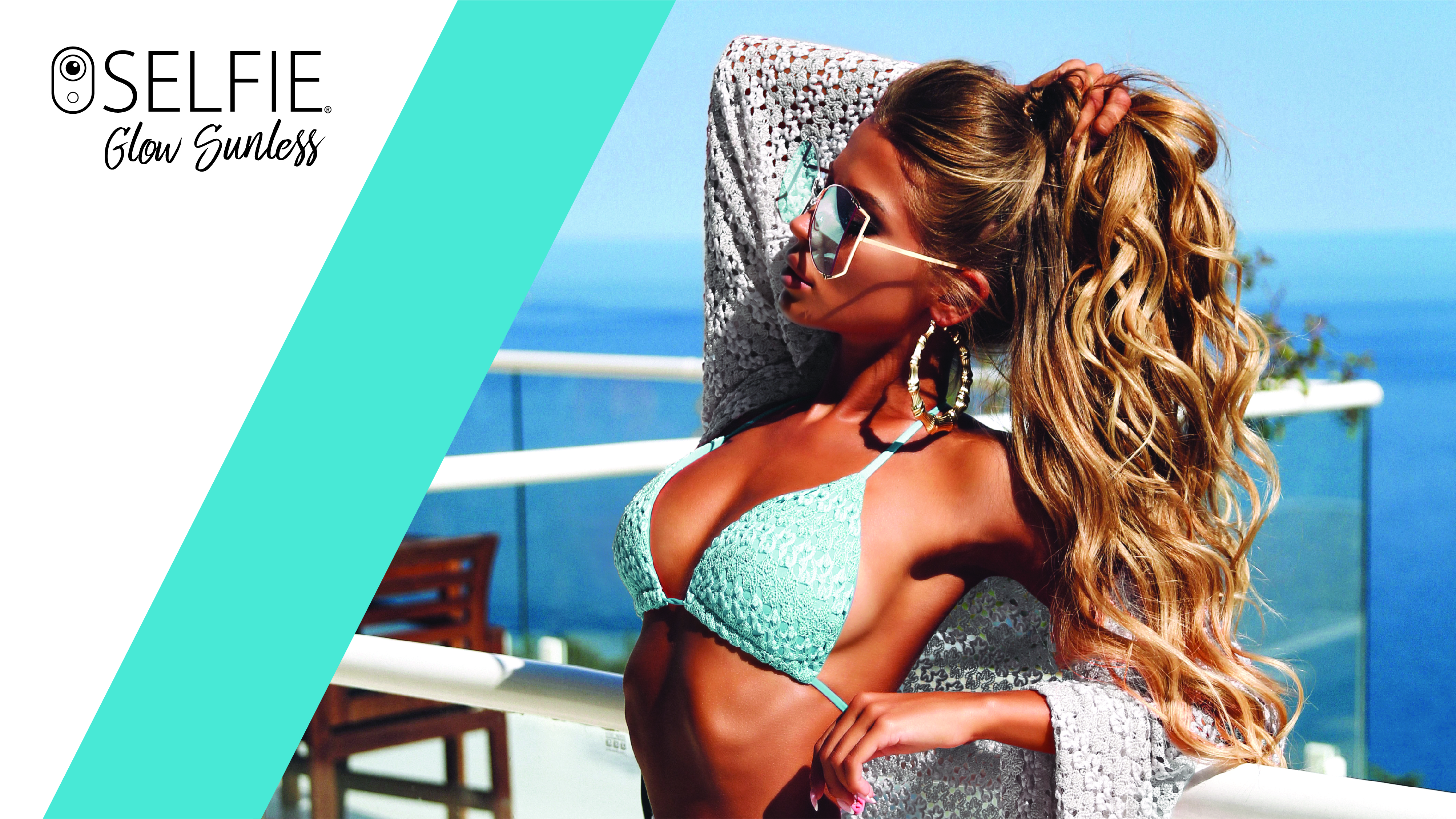 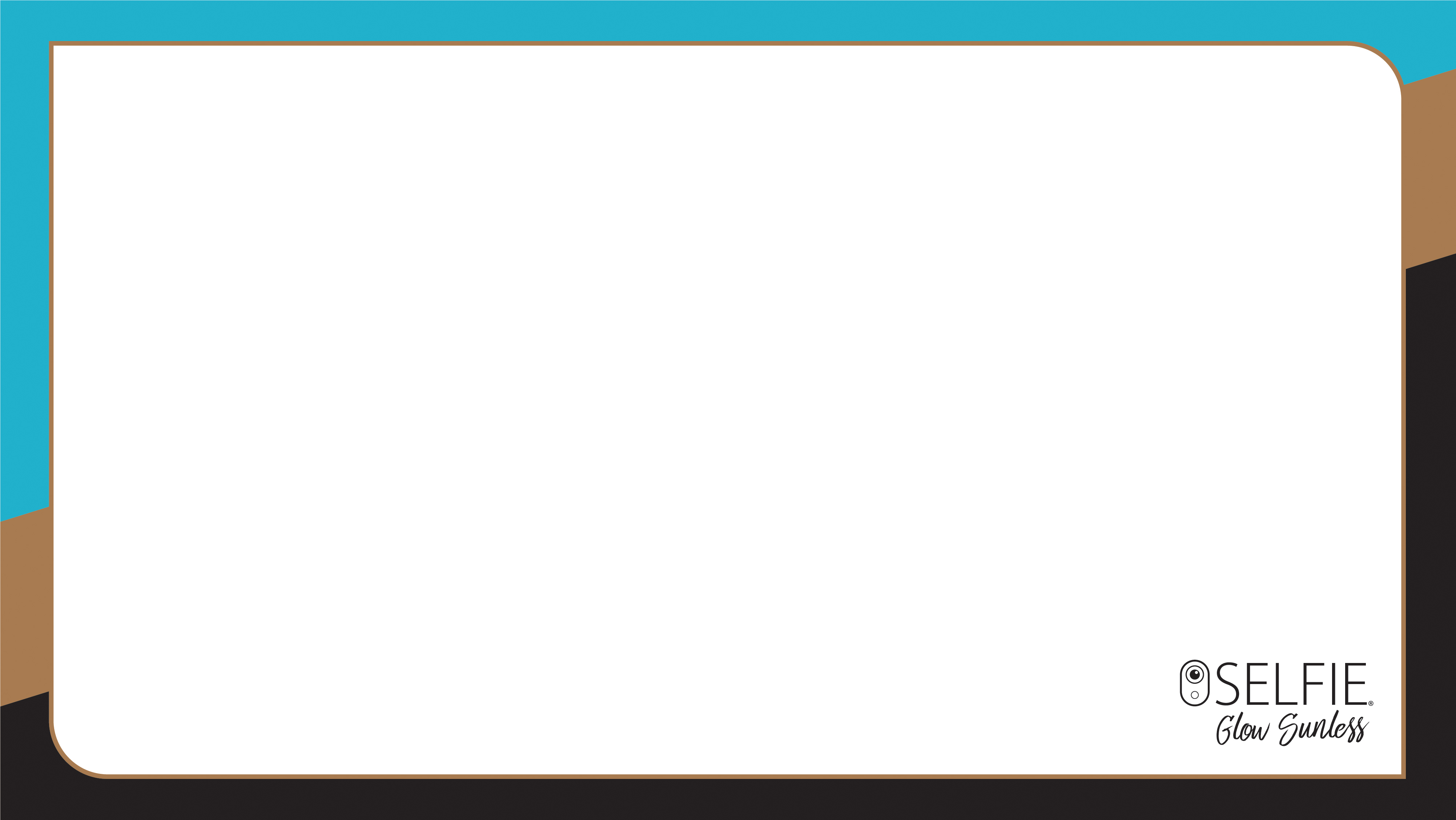 Why Selfie Glow Sunless?
Skincare
We have been making private label sunless solution for years, just not for ourselves
We make some of the biggest named solutions in the business
Sunless industry growing exponentially
Took all knowledge of sunless and skincare from Devoted to make our own line
We have become the most affordable sunless line/solution with the highest skincare and the biggest retail rebate
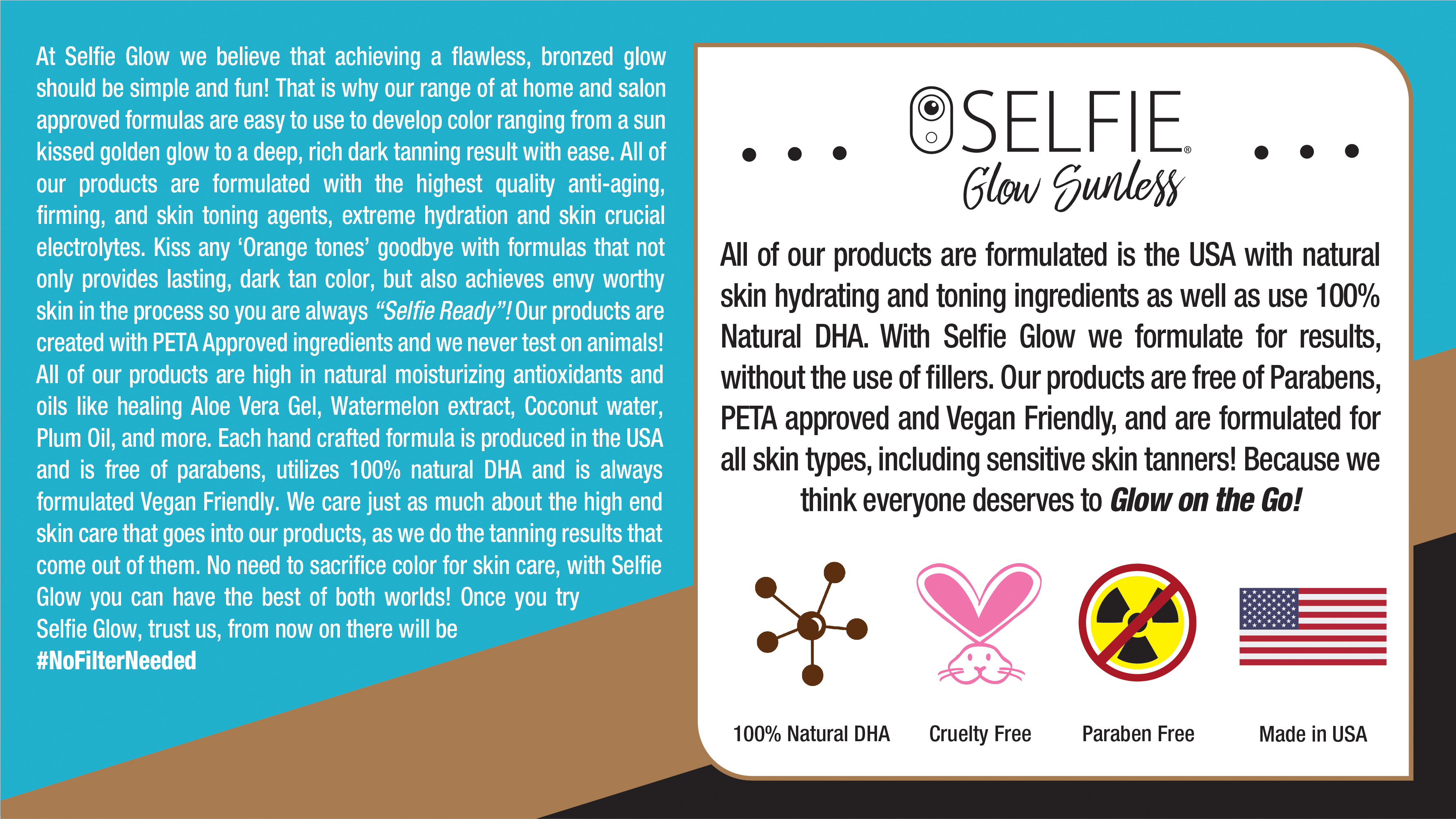 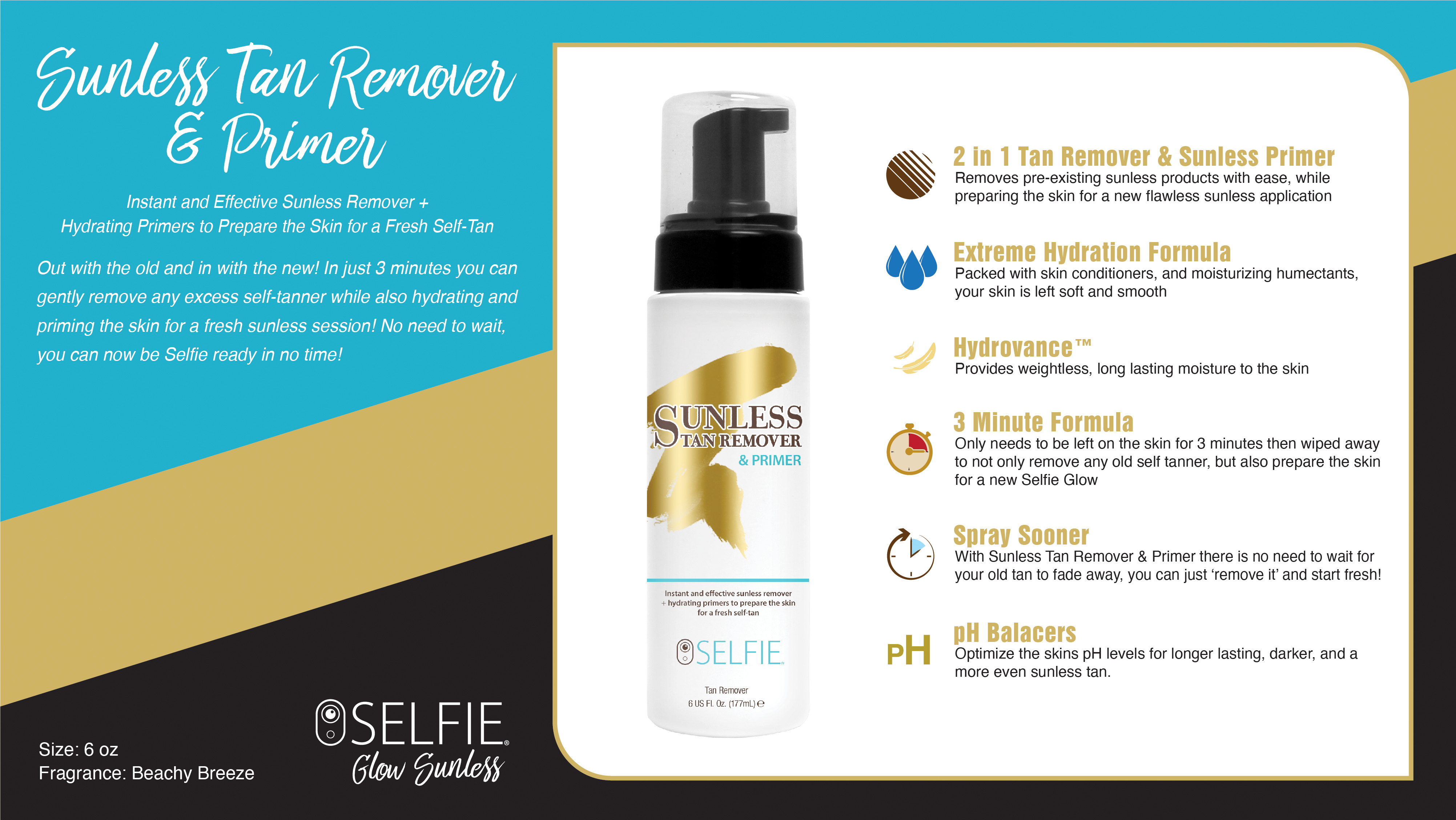 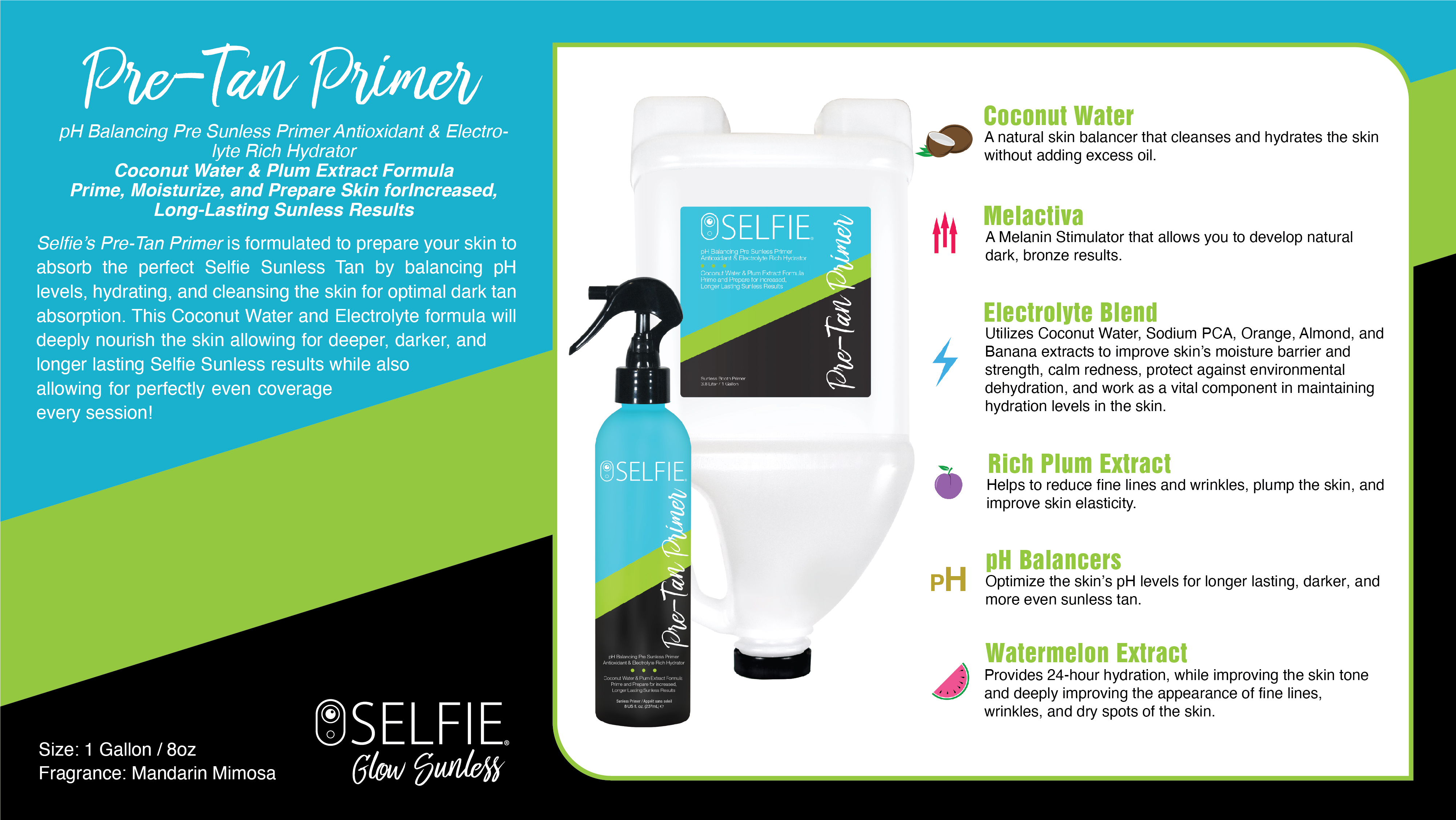 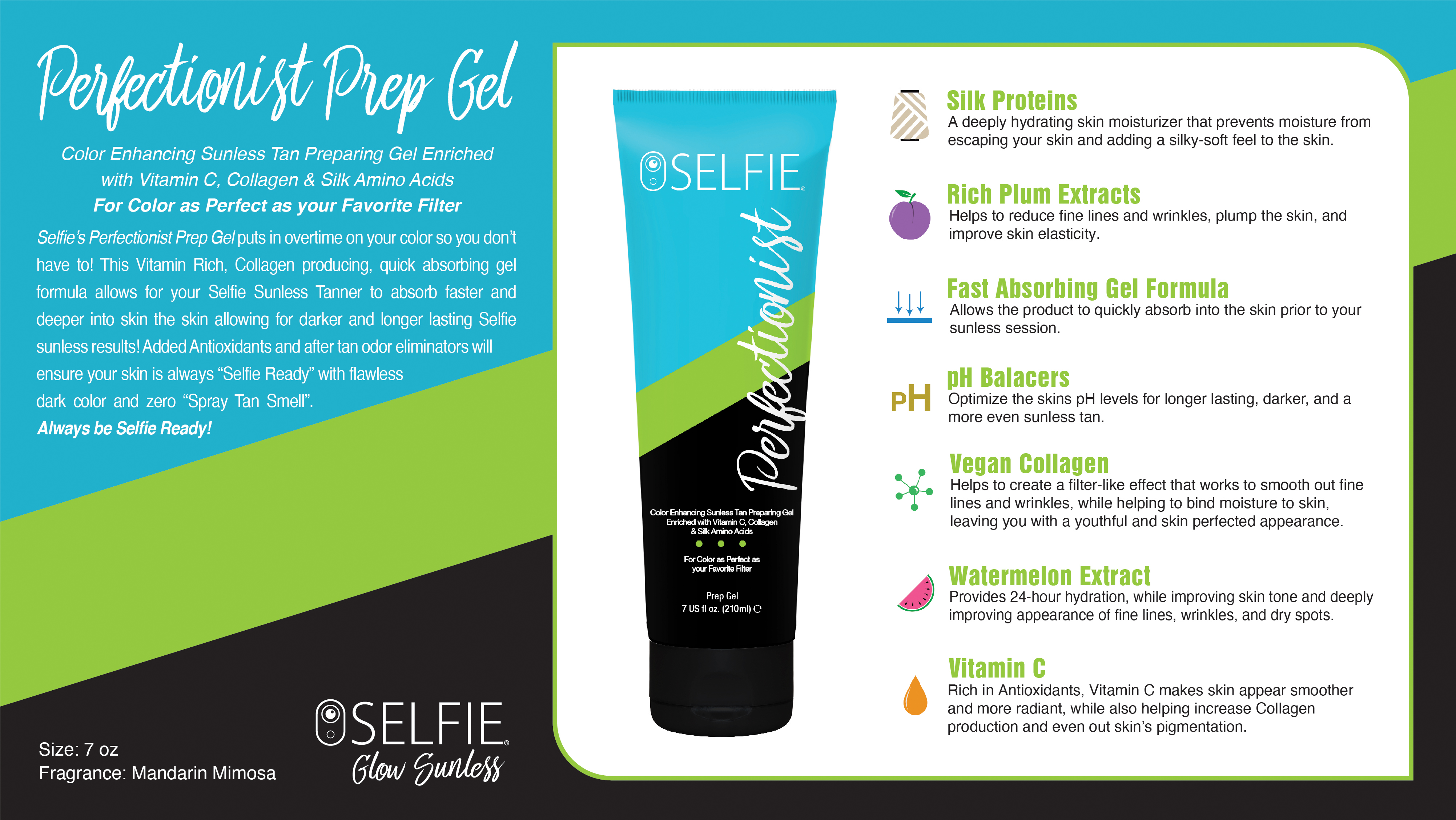 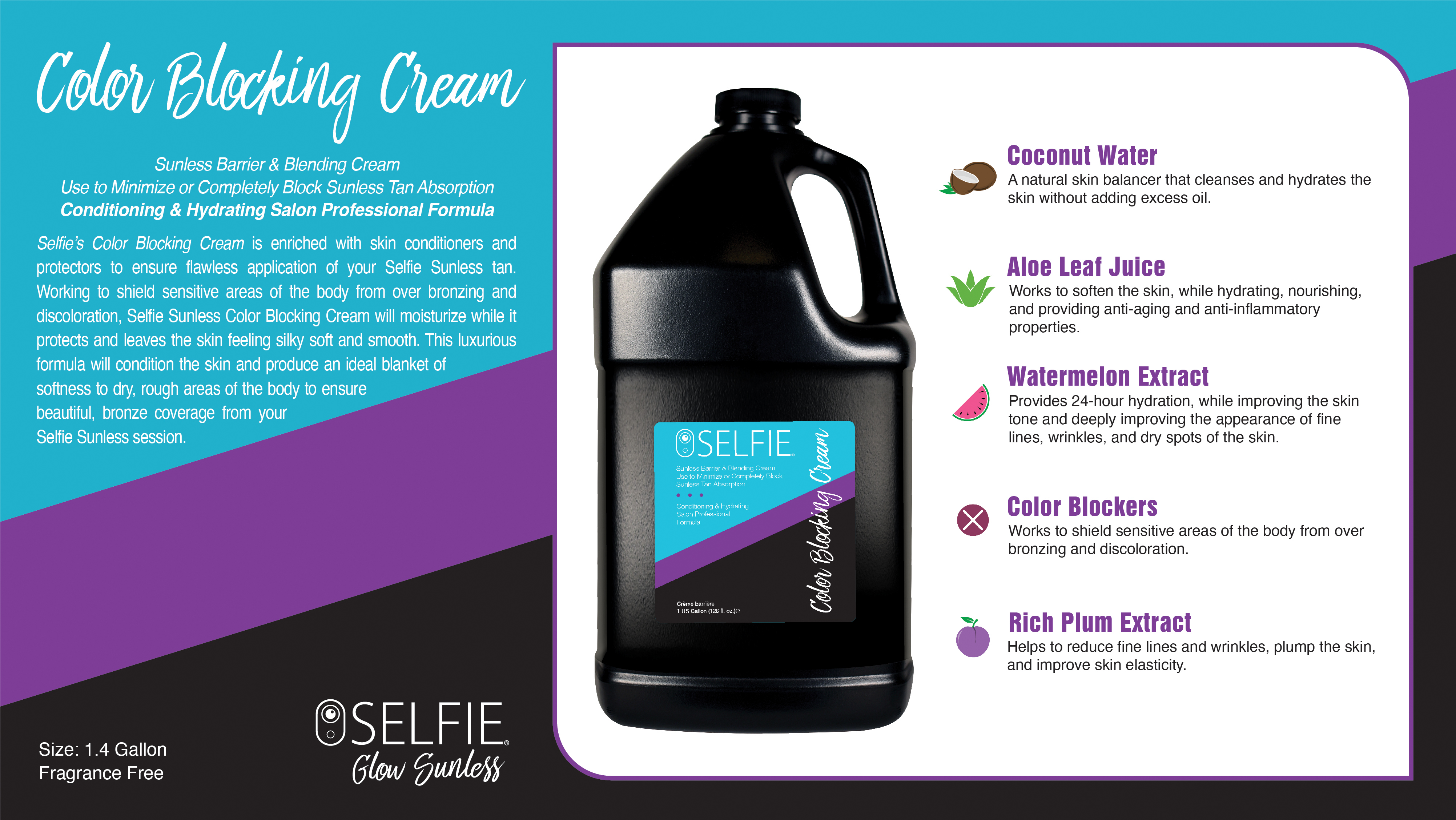 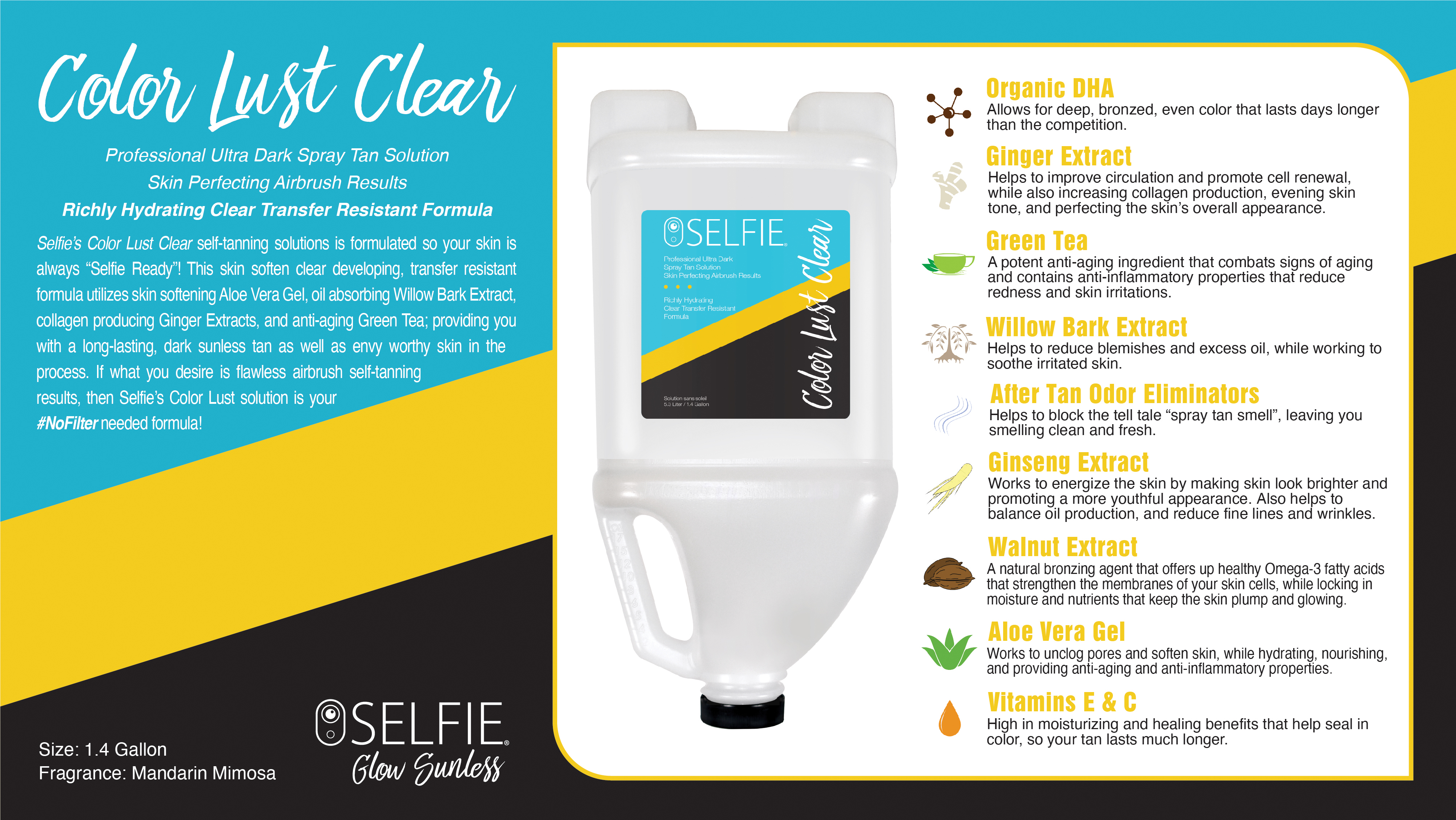 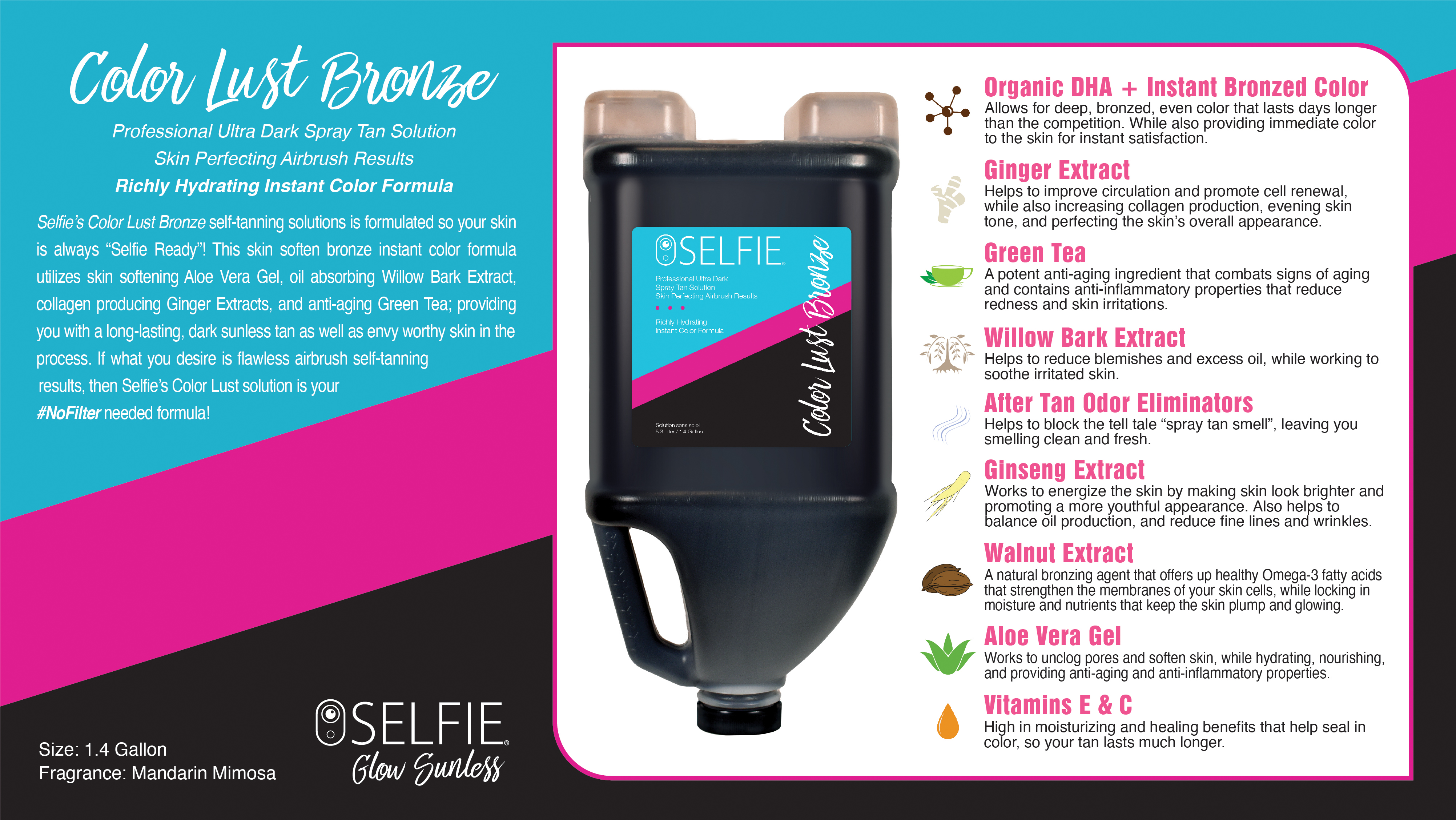 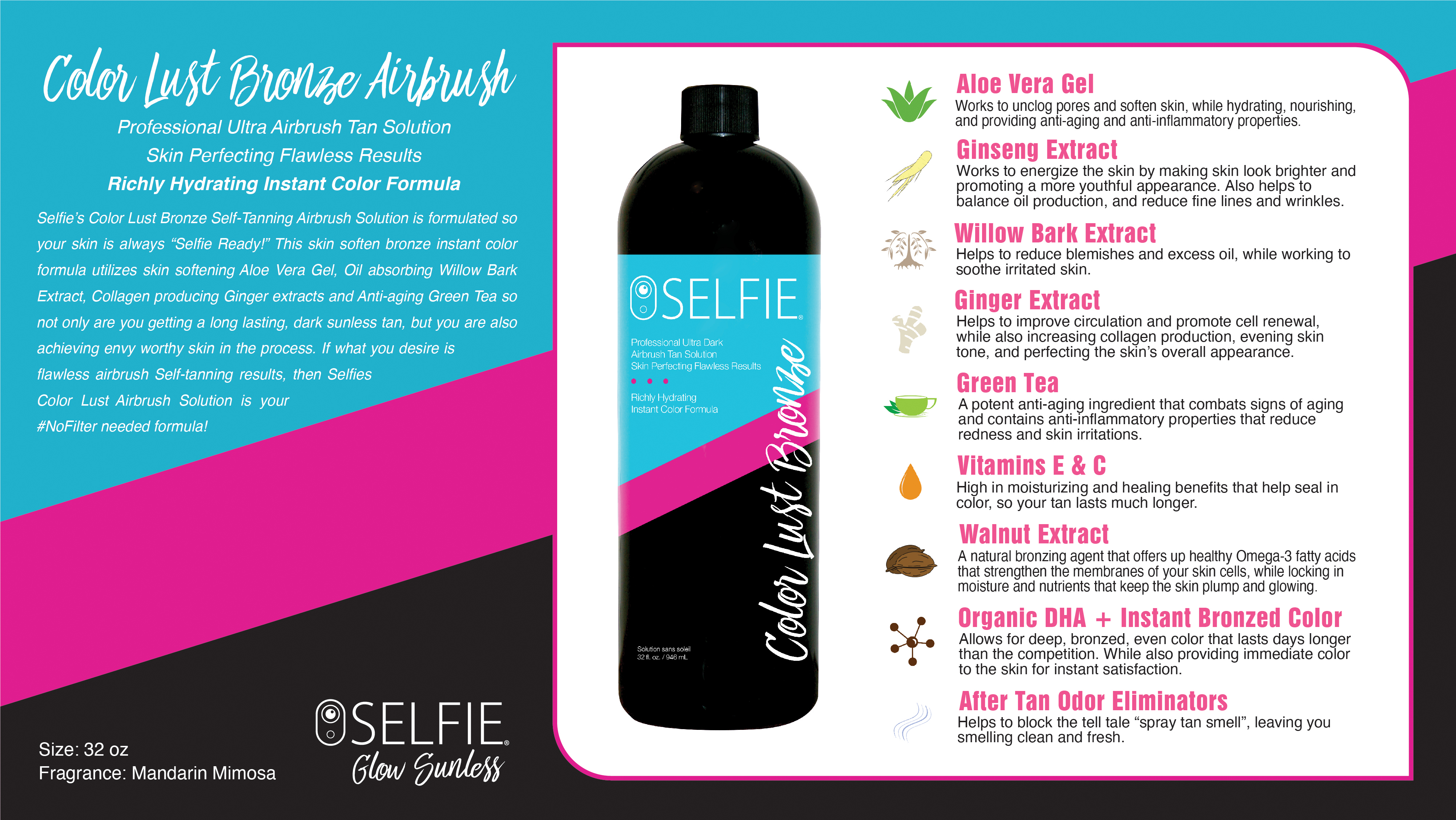 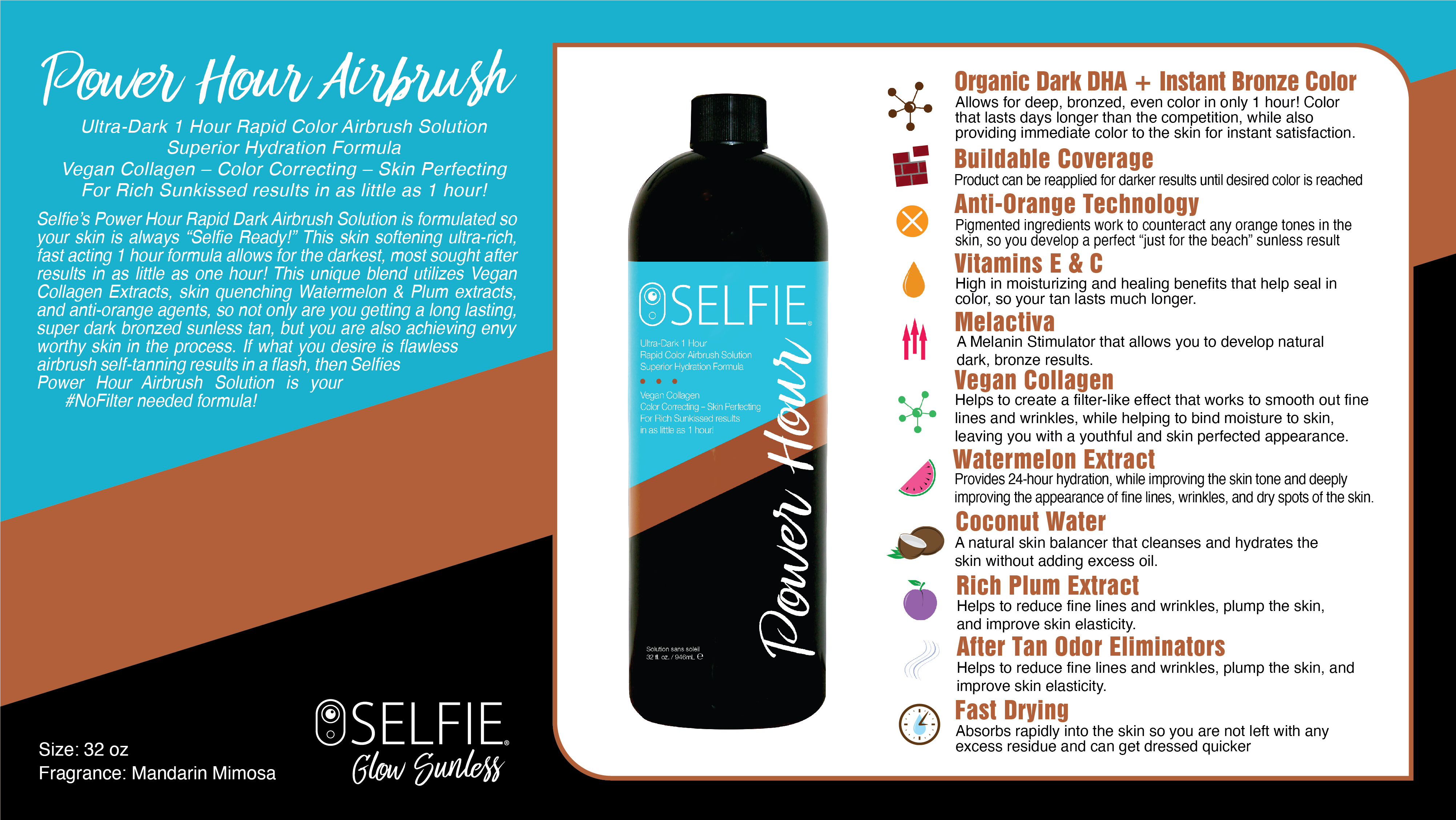 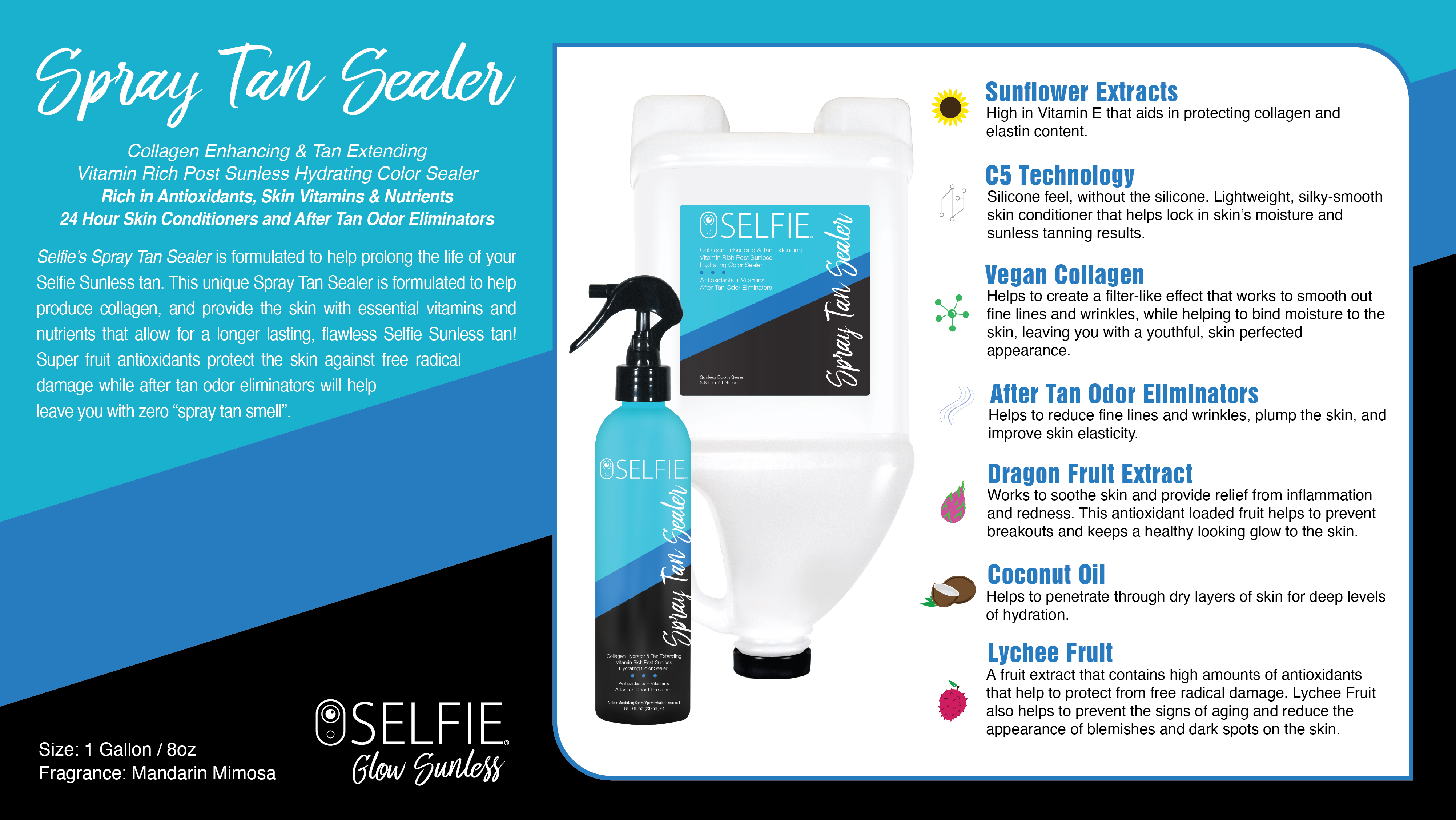 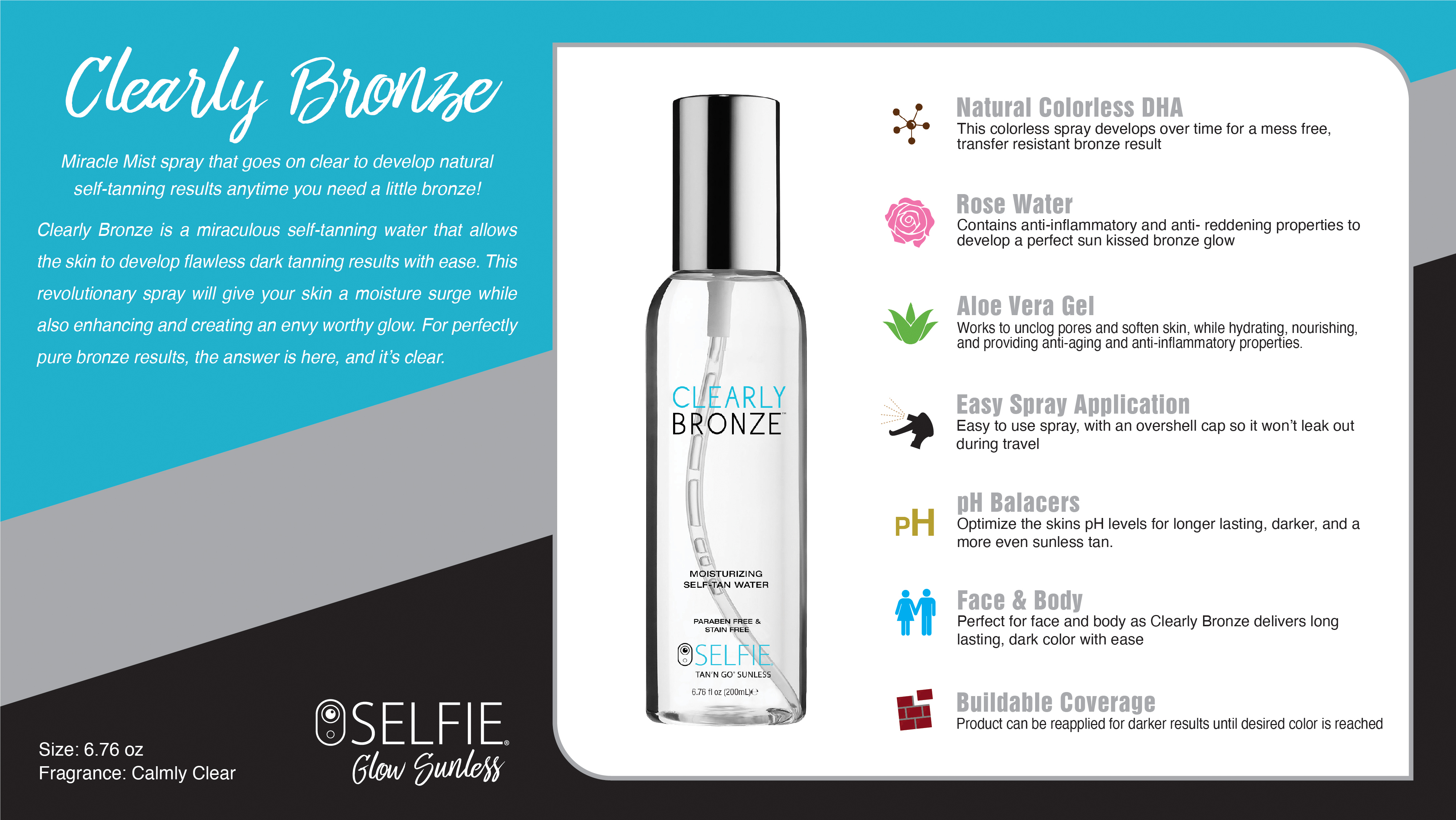 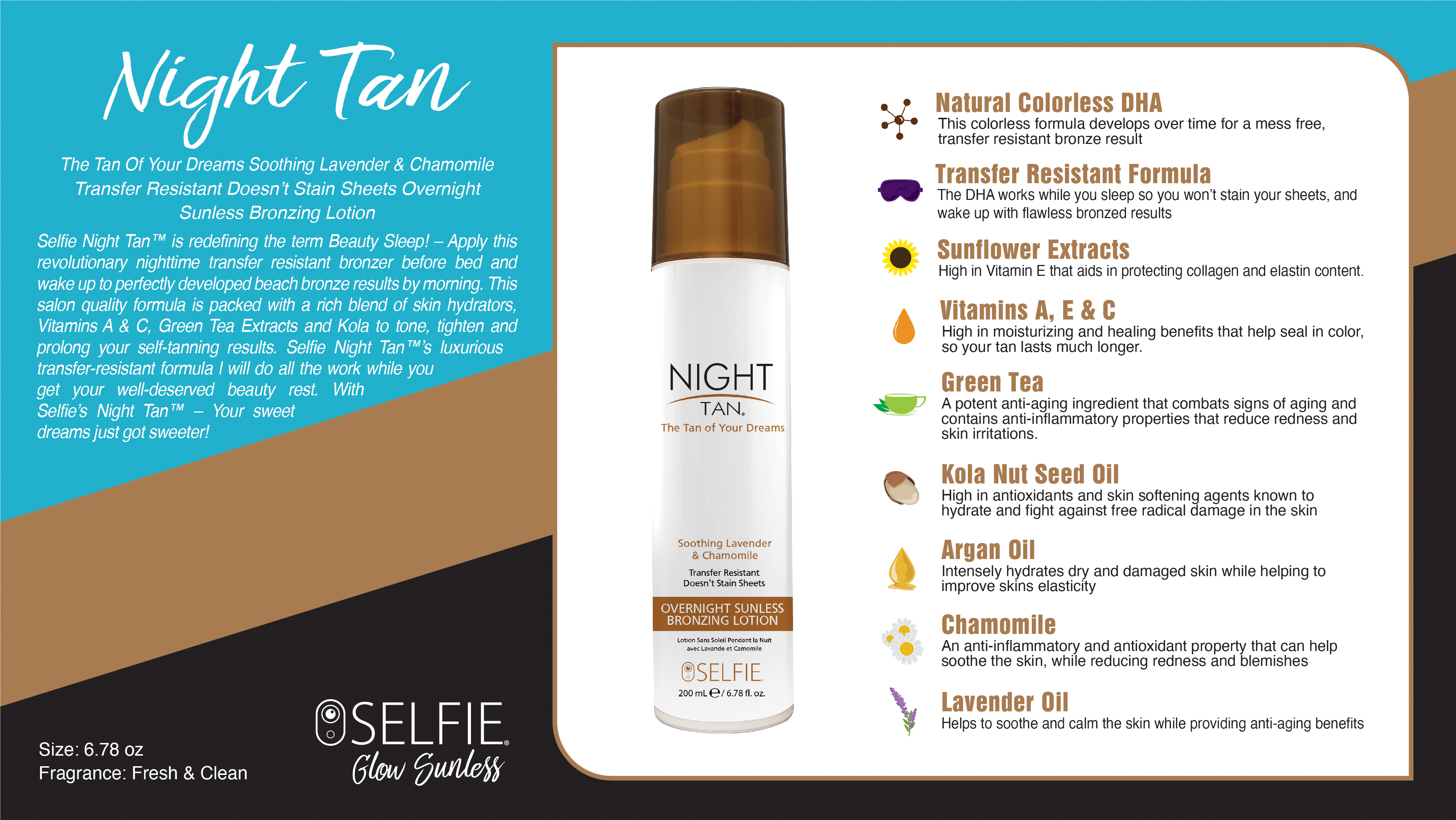 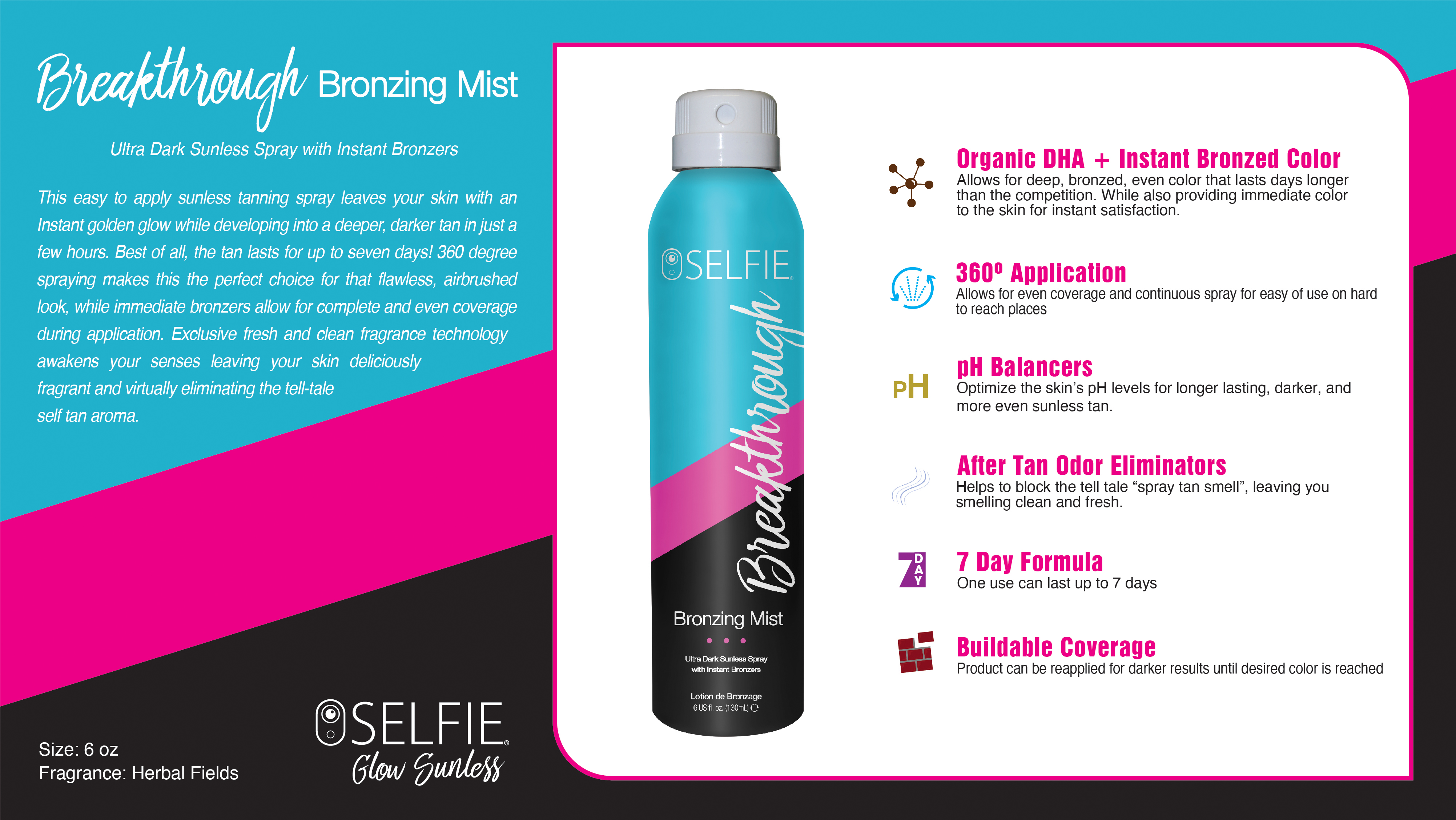 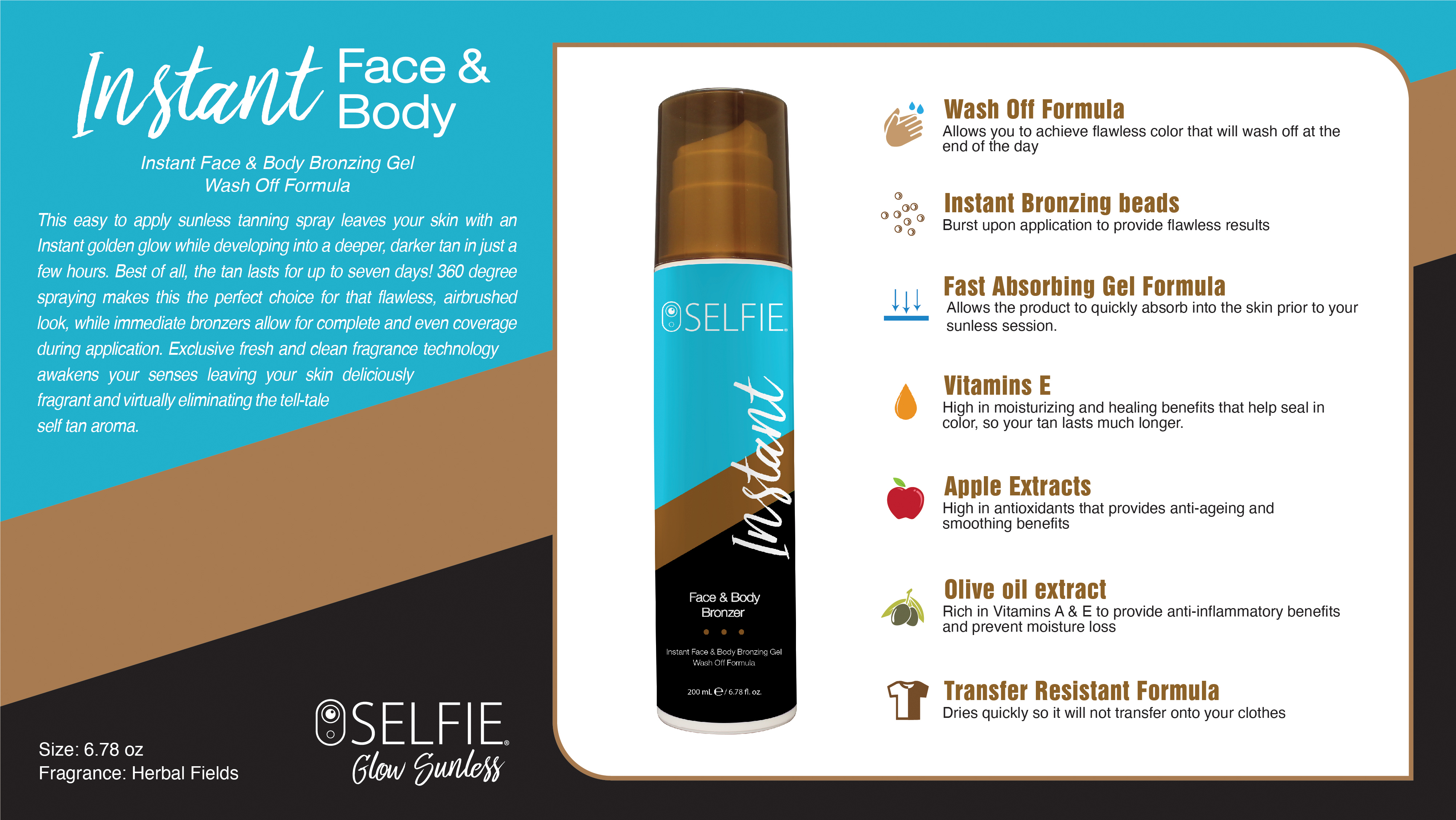 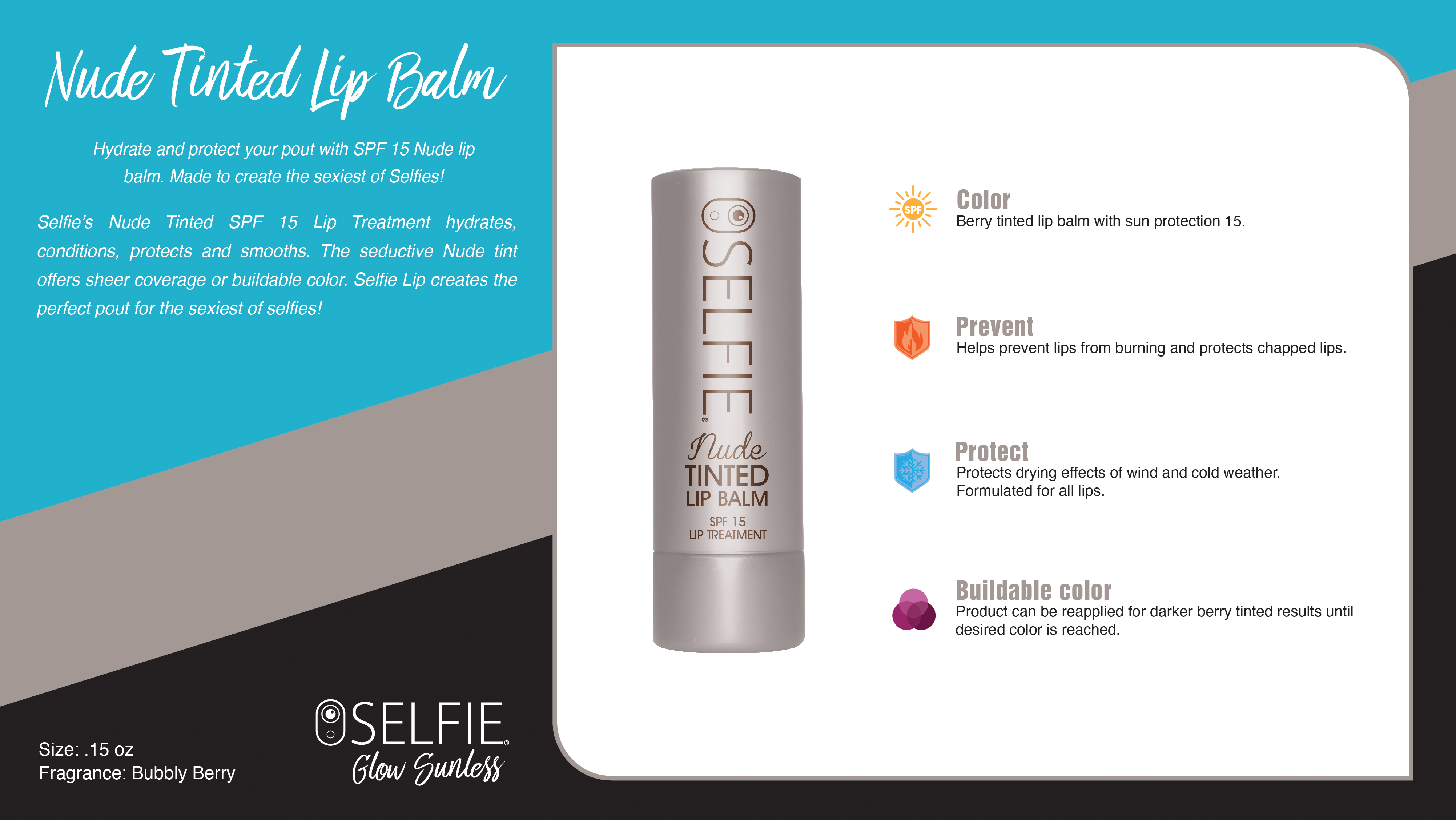 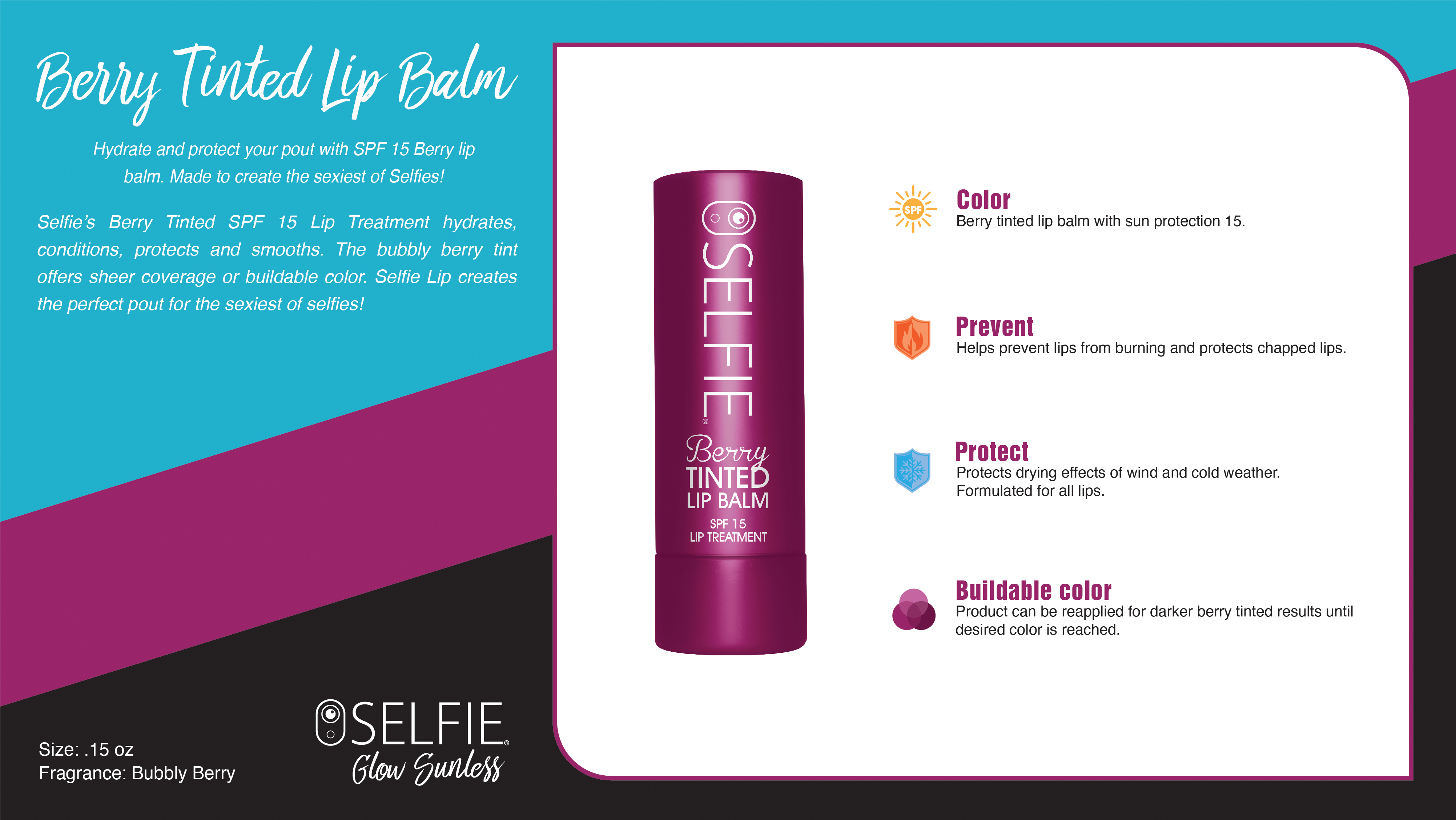 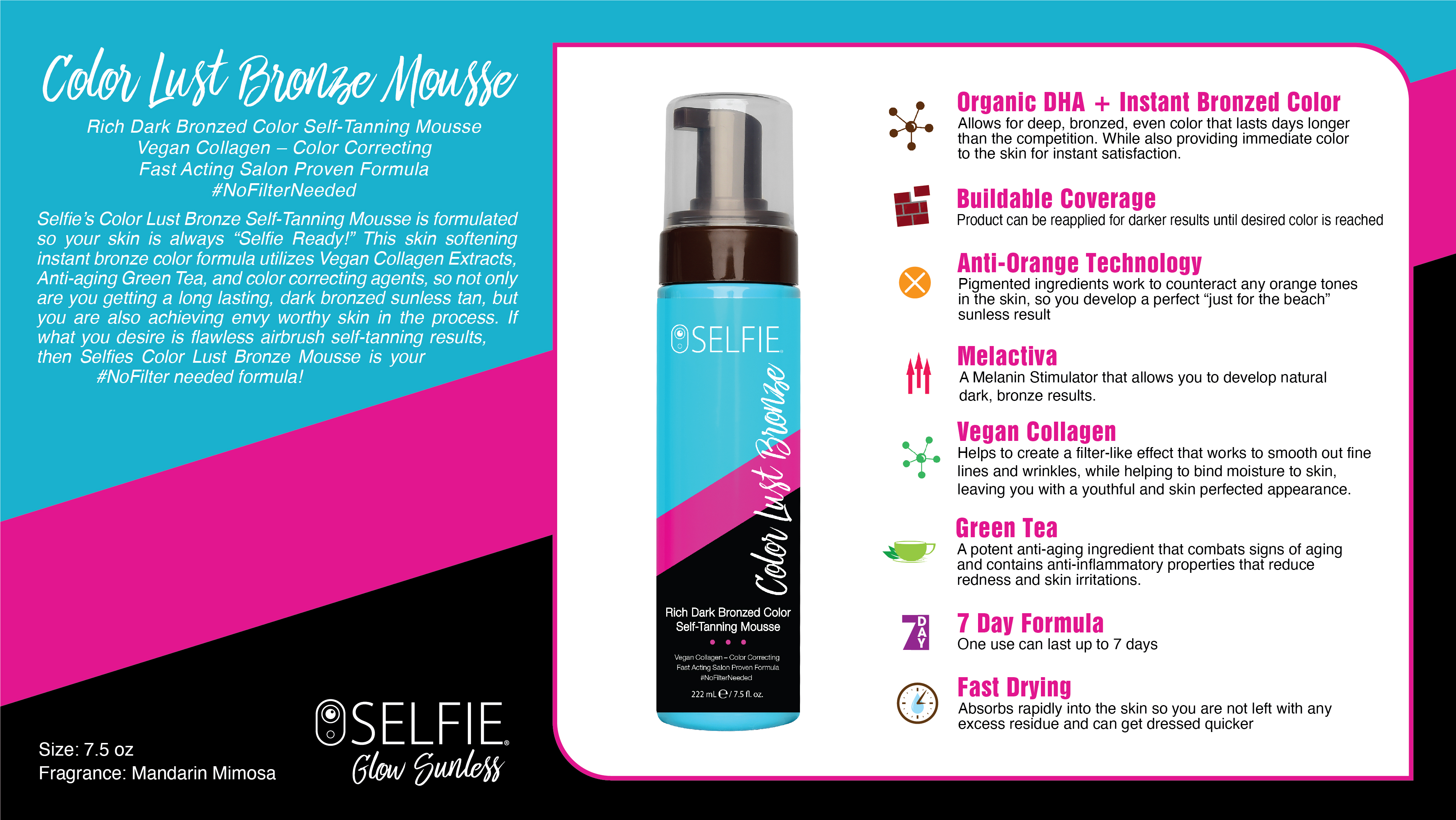 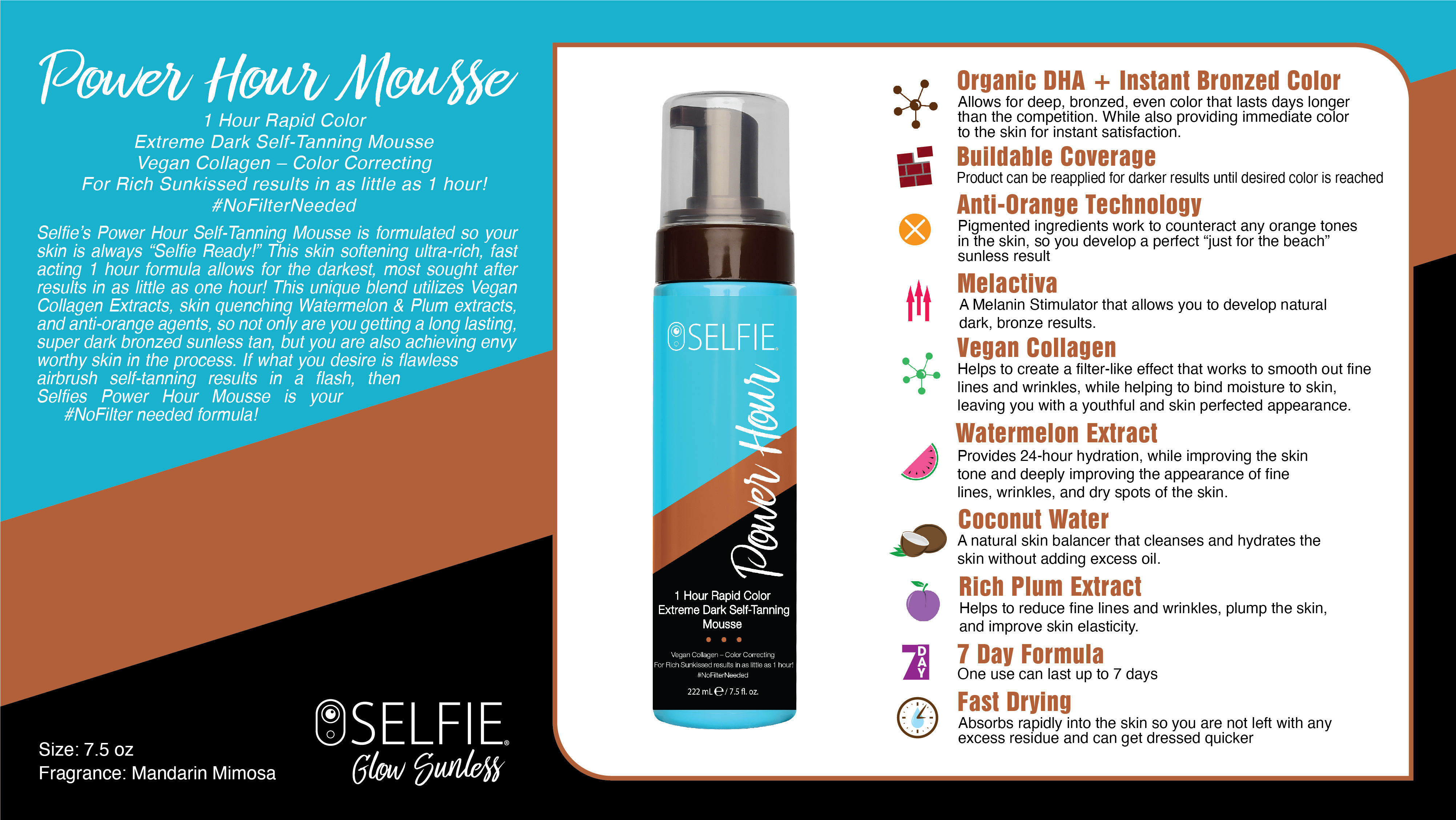 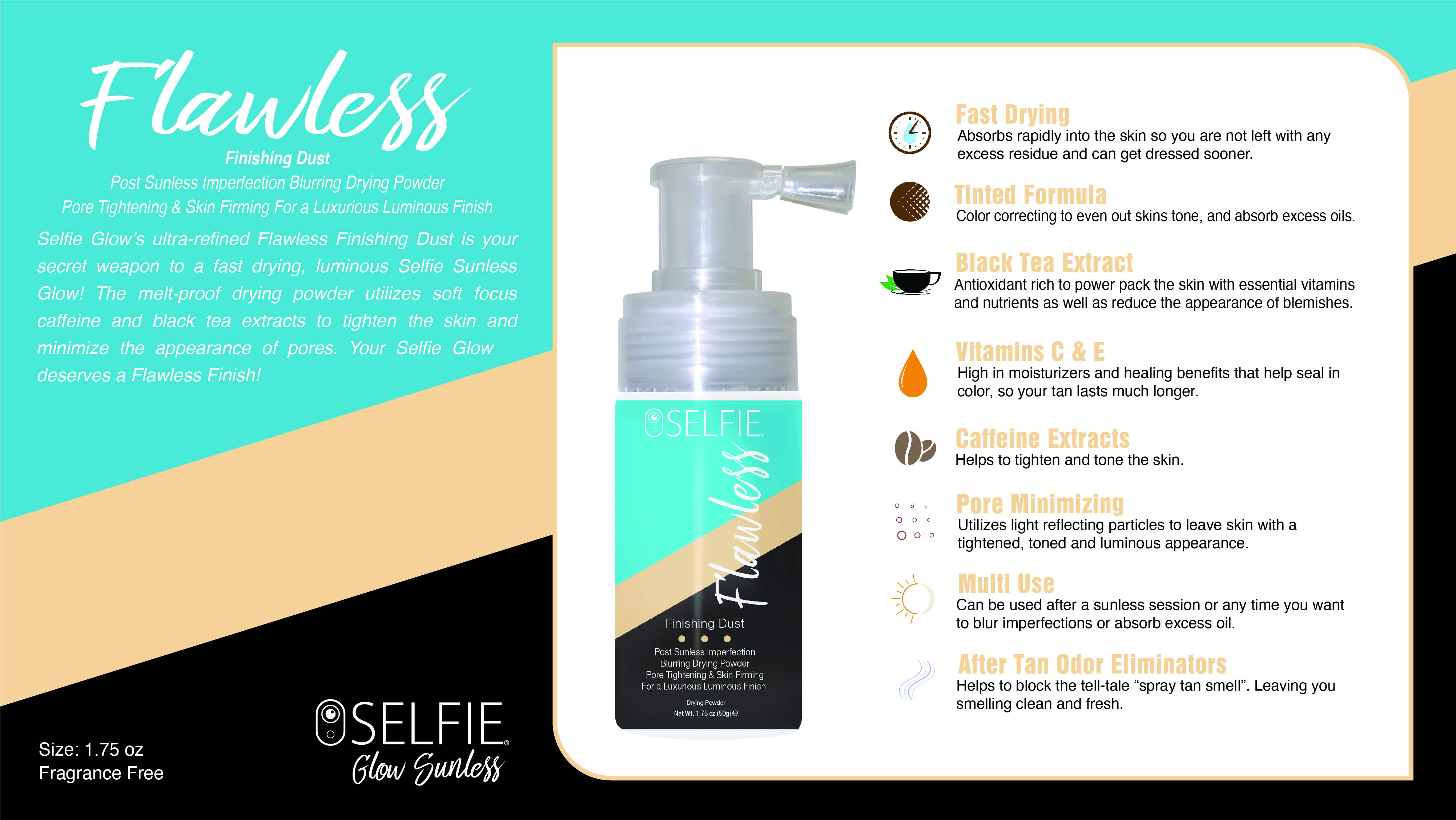 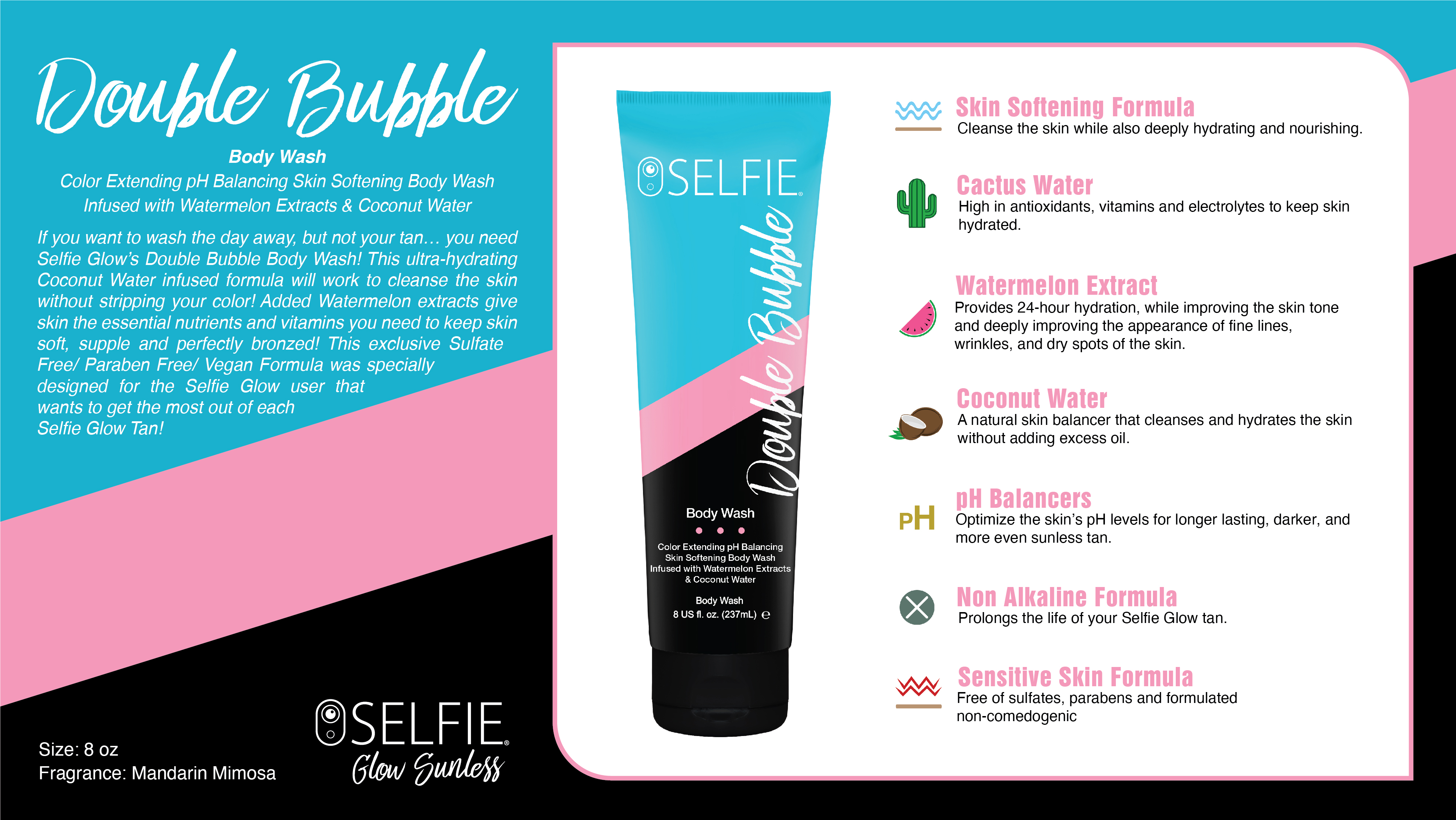 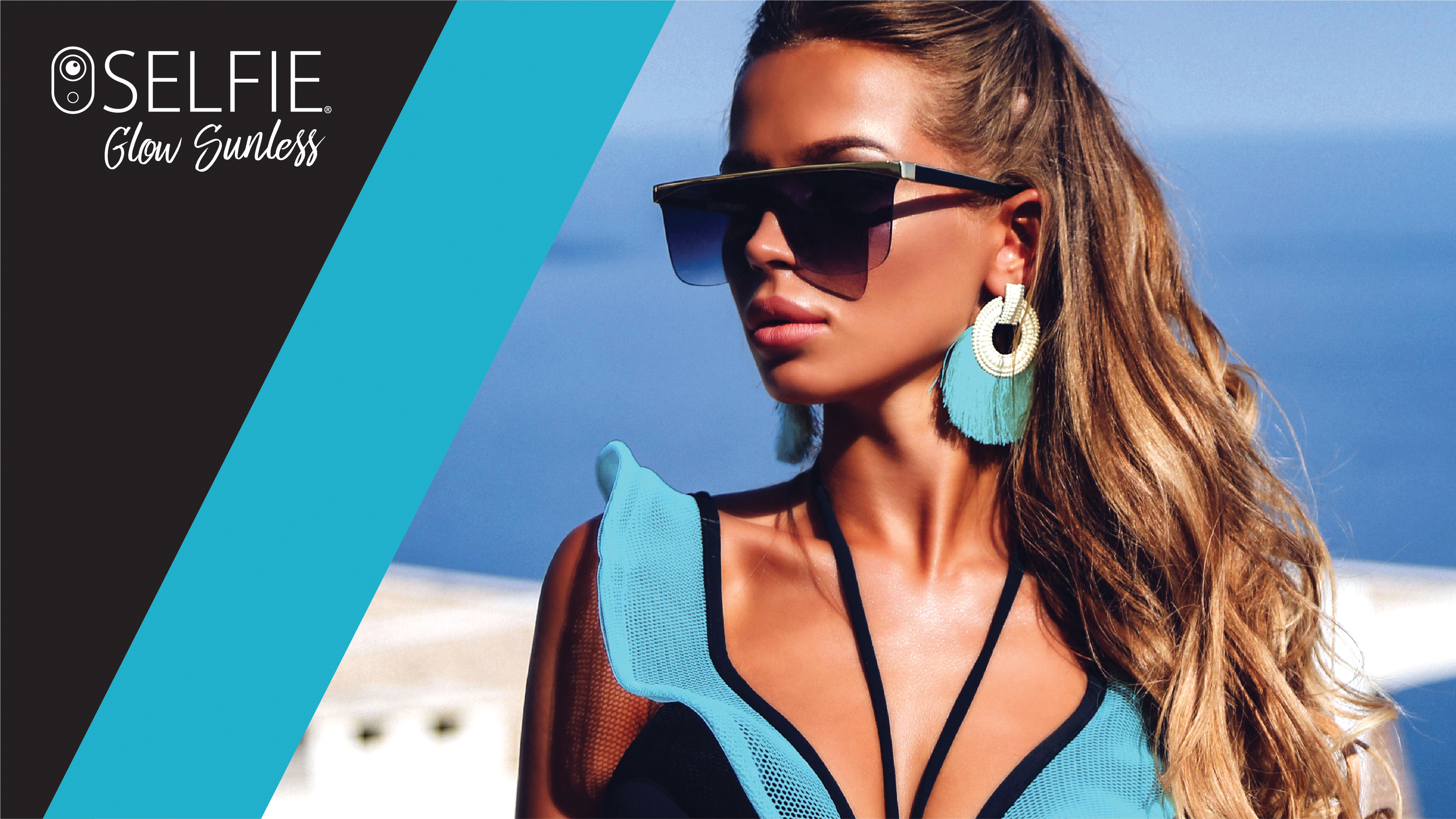 Megan Racine
megan@devotedcreations.com
813-361-1866